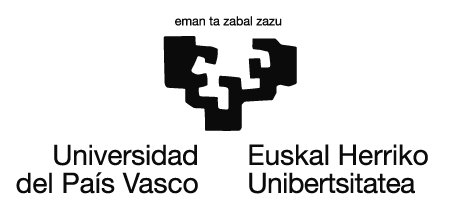 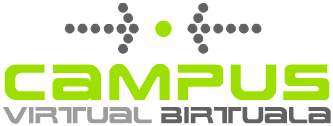 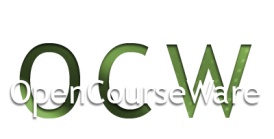 II ATALA. ELKARREKINTZAK. ENERGIA.

BALIABIDEA
Bideoak, jolasak eta irakurgaiak dituzue. Material osagarriak dira.

http://fisicayquimicaenflash.es/eso/eso.html
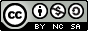 Lan hau Creative Commons-en Nazioarteko 3.0 lizentziaren mendeko Azterketa-Ez komertzial-Partekatu lizentziaren mende dago.  Lizentzia horren kopia ikusteko, sartu http://creativecommons.org/licenses/by-nc-sa/3.0/es/ helbidean